Electric Vehicle Charging in the Urban EnvironmentWorld Roads Association – UK Congress15th November 2018Tim Armitage
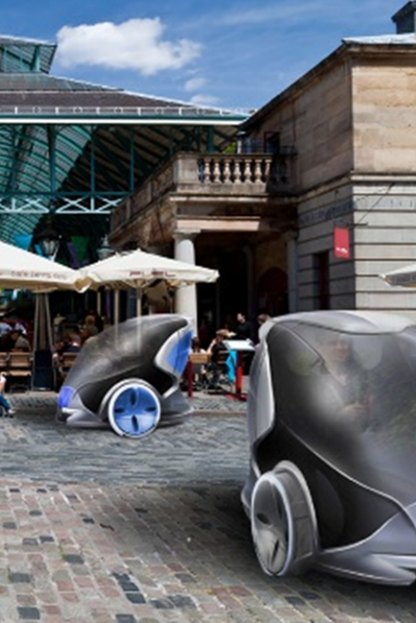 Future of urban mobility
Road transport is changing (quickly):

Convergence of key technologies

Changes in social attitudes
Global mega-trends
Decreasing private ownership

Desire for decreased emissions

Increasingly connected vehicles

Increasingly automated vehicles
Decreasing private ownership
Less demand for private ownership

Shared ownership will come to dominate

Mobility as a service models being introduced

Traditional automotive OEMs transitioning to mobility providers
Decreasing emissions
Government legislation will ban sales of pure ICE cars from 2040, some pressures to do this much earlier

Health concerns focus on NOx, SOx and PM10

Electric and electric hybrid currently only mainstream solution, hydrogen fuel cells may emerge as viable solution
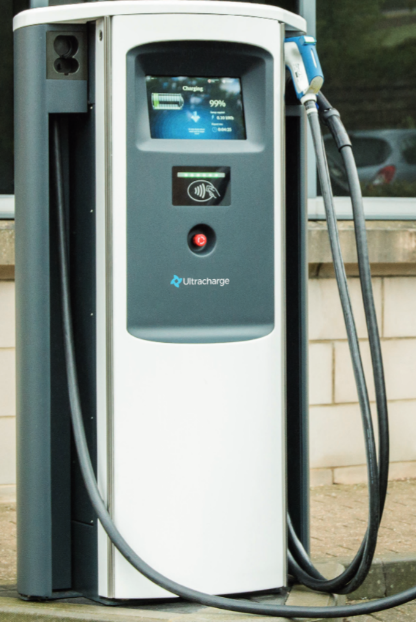 Decreasing emissions
Electric vehicle charging still developing

Normal (3kW) Fast (7kW) and Rapid (50kW) well established

CHAdeMO, CCS and Type 2 connectors

New formats up to 350kW rolling-out
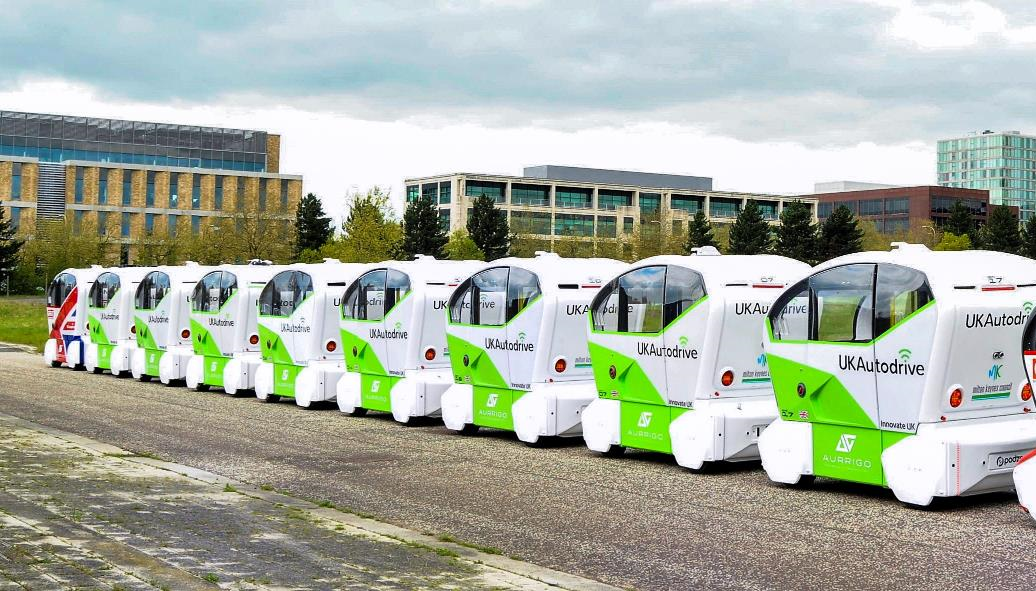 Increasingly autonomous vehicles
Not just passenger cars

Vans, buses and HGVs (platooning)

Third generation ‘pods’

Small parcel delivery vehicles
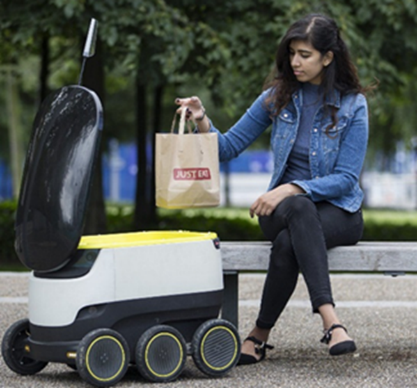 Electric vehicle market:
Electric vehicles (pure battery and hybrid) still a small fraction of parc

Supply of vehicles is limited

Common belief that there is insufficient charging infrastructure, but:

Existing infrastructure is under used
Future power demand:
If we make some assumptions about vehicle origin and destinations we can estimate power demand

Suburban charging and urban charging have different profiles
Future power demand:
Possible to map peak demand throughout urban environment
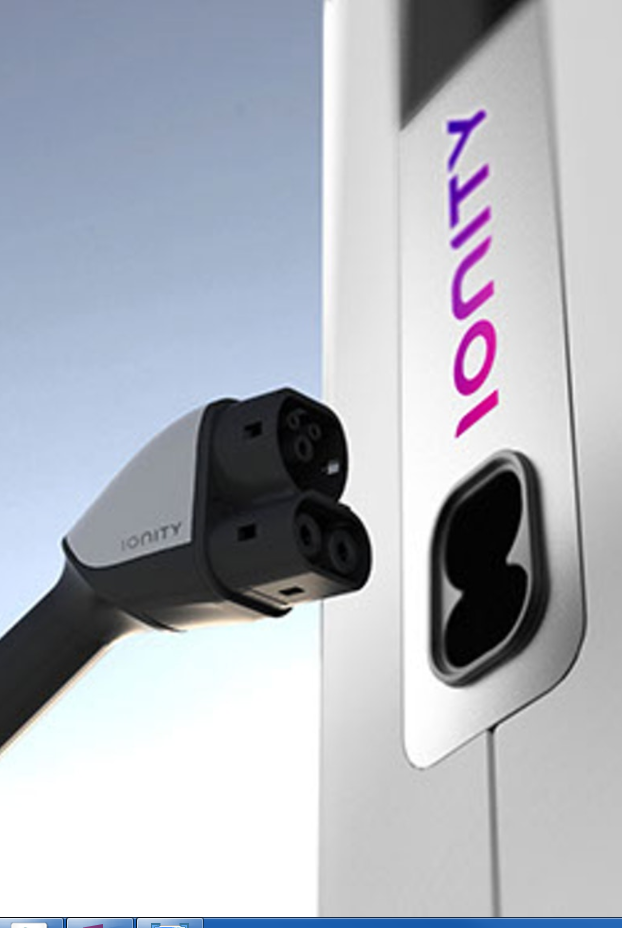 Into an uncertain future ………
Positioning of EV charging facilities to become more strategic than pragmatic

Intelligent chargers used to control grid loading

Kerb management becomes more important

Interoperability will remain an issue
Thanks for listening

Tim.Armitage@arup.com